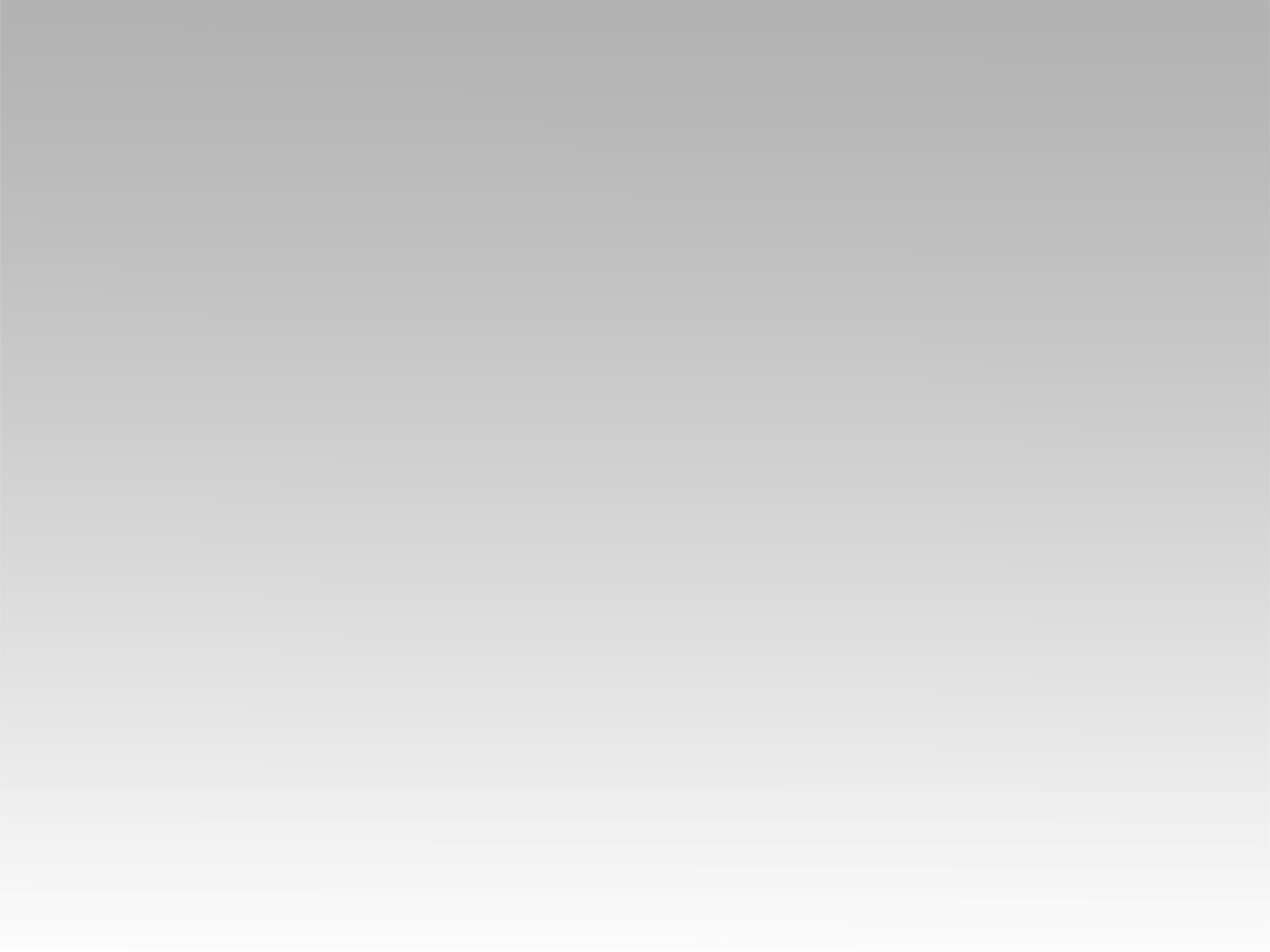 ترنيمة 
أنا عندي فرح
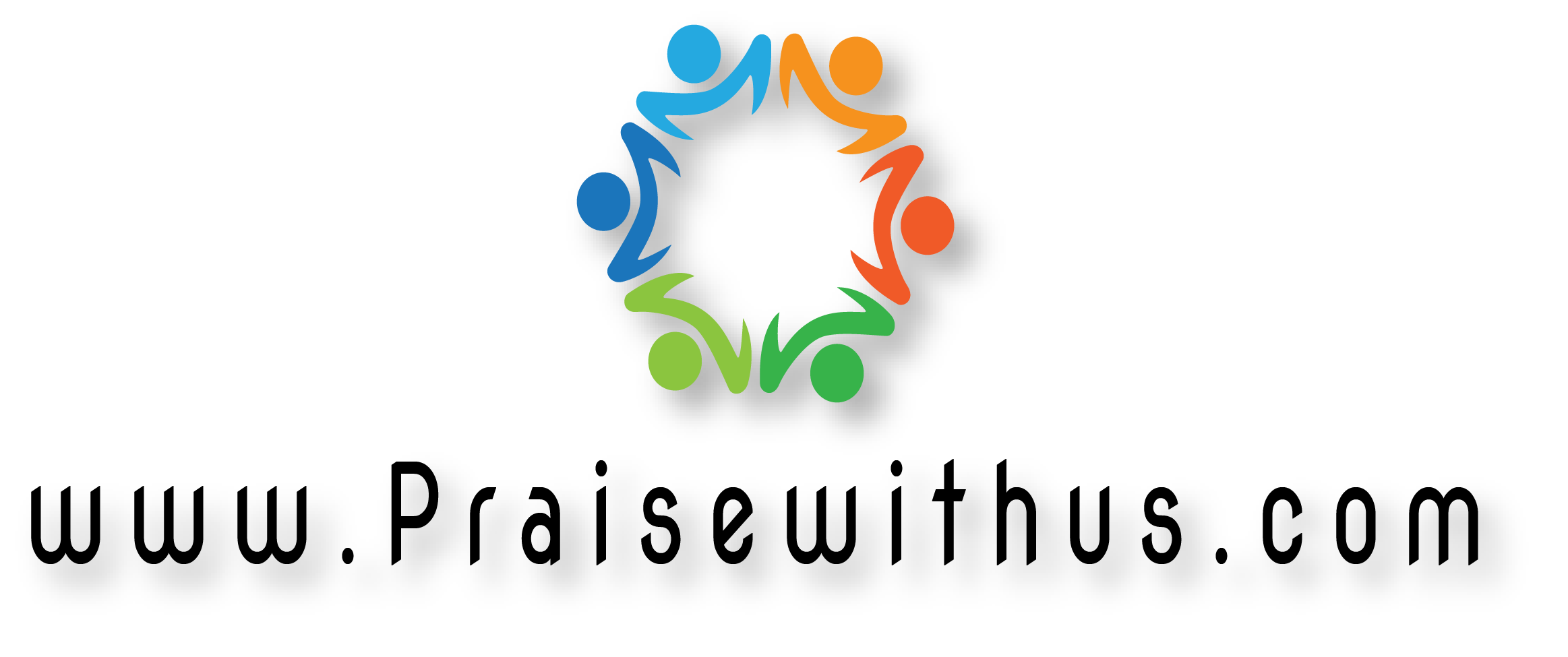 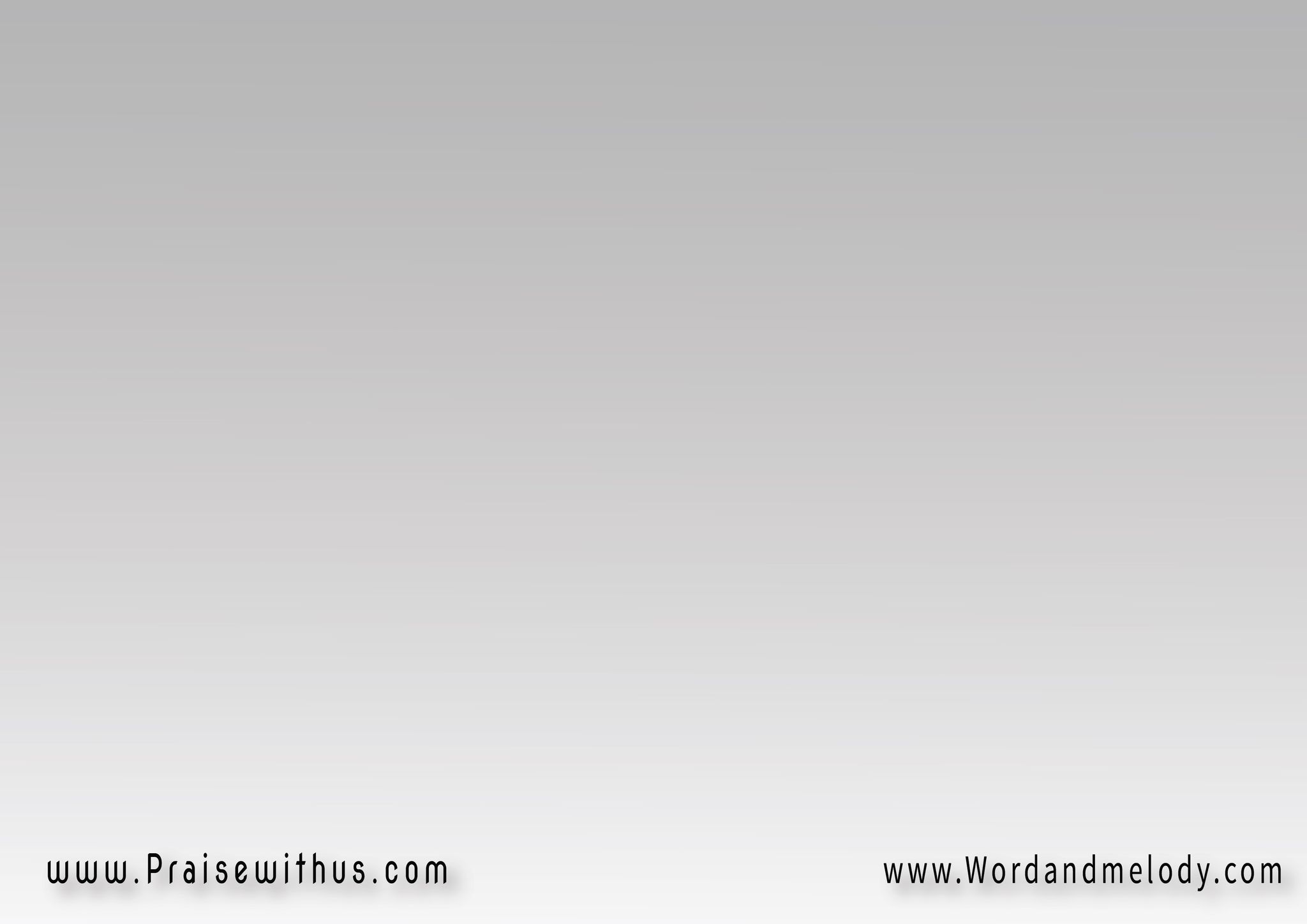 1 – أنا عندي (فرح)2 
(فرح في قلبي … فين؟)2
فرح في قلبي
أنا عندي (فرح)2 
(فرح في قلبي)2 على طول
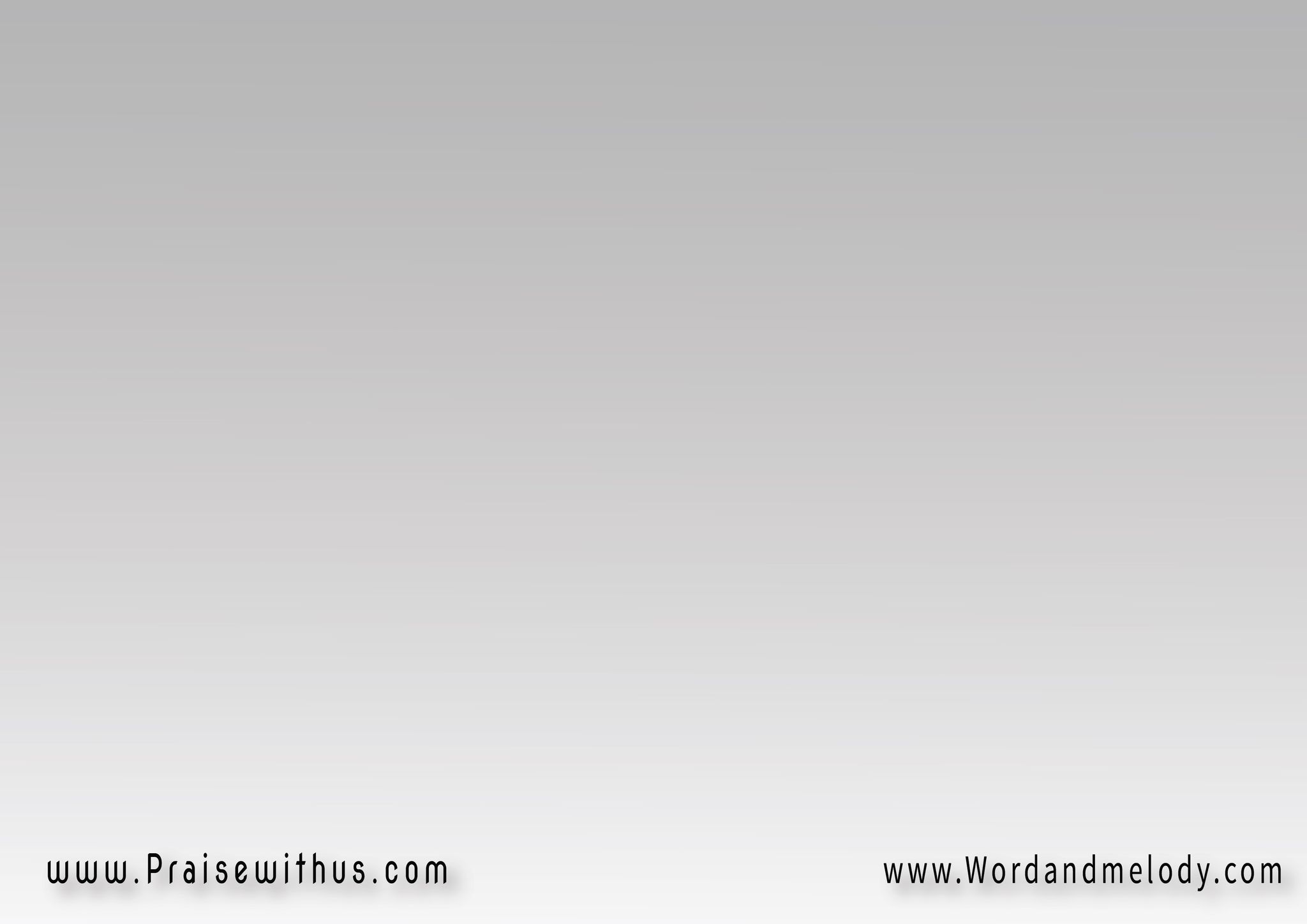 2 – أنا عندي (محبة)2 
(محبة في قلبي … فين؟)2
محبة في قلبي
أنا عندي (محبة)2 
(محبة في قلبي)2 على طول
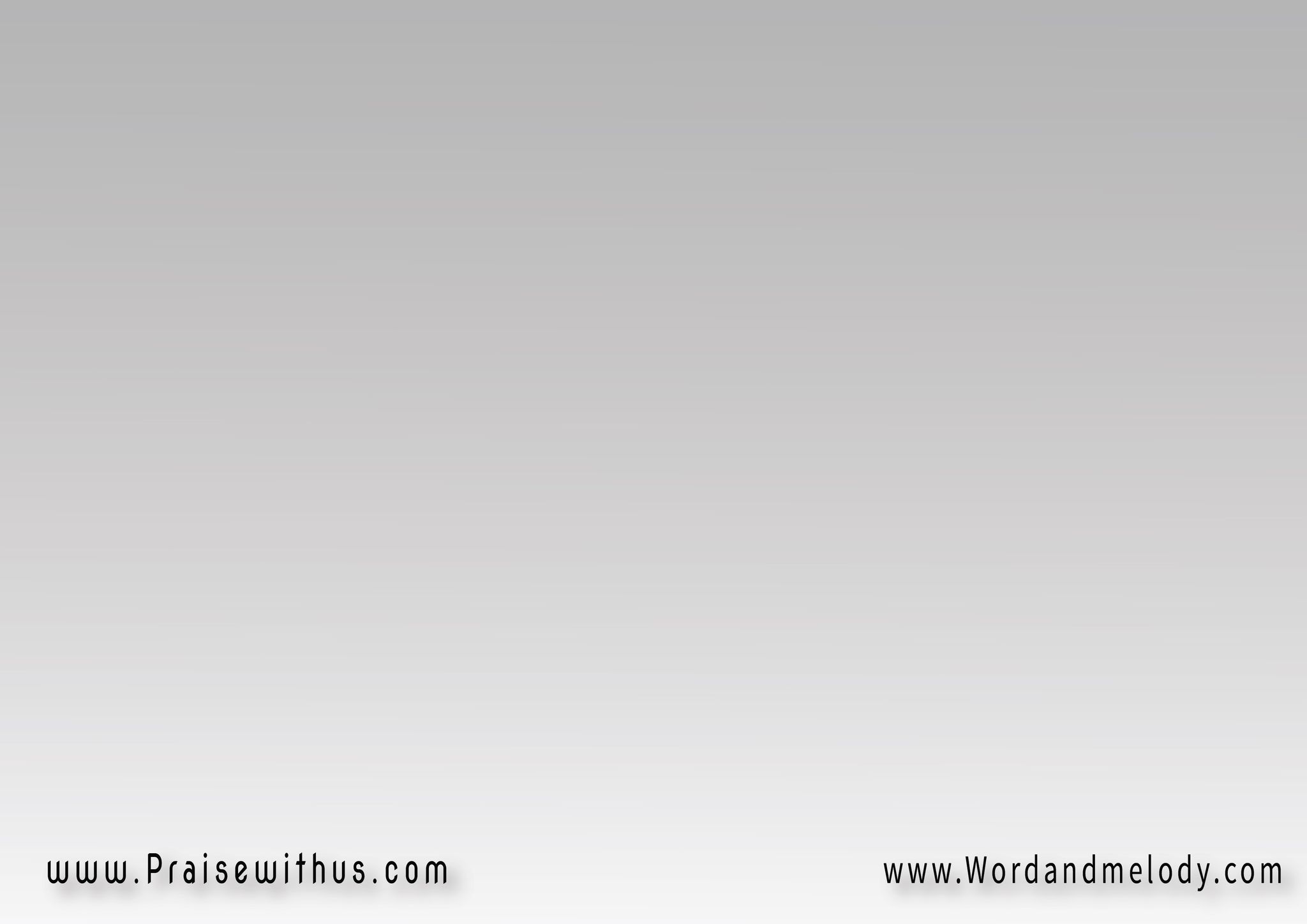 3 – أنا عندي (سلام)2 
(سلام في قلبي … فين؟)2
سلام في قلبي
أنا عندي (سلام)2 
(سلام في قلبي)2 على طول
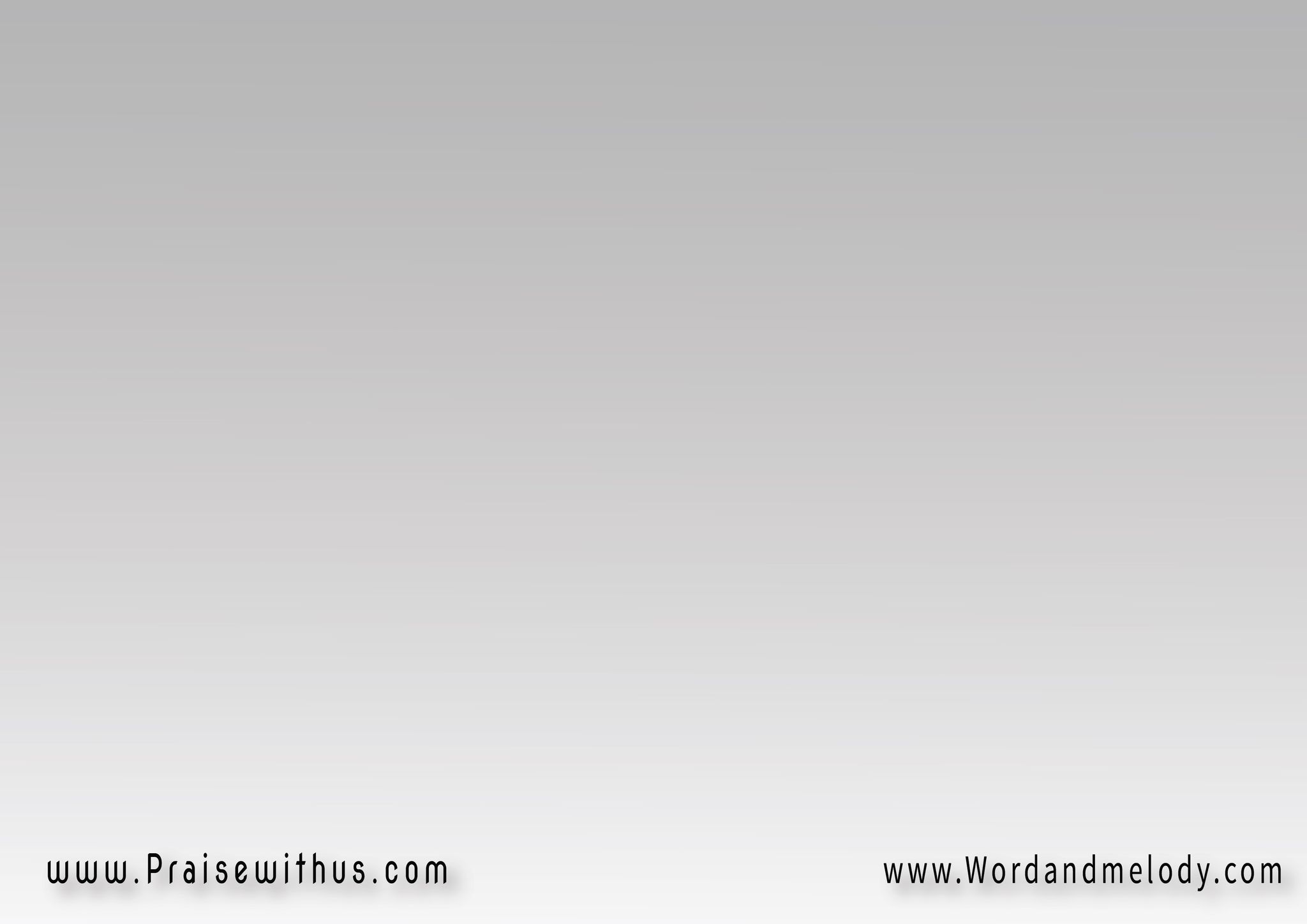 4 – أنا عندي (يسوع)2 
(يسوع في قلبي … فين؟)2
يسوع في قلبي
أنا عندي (يسوع)2 
(يسوع في قلبي)2 على طول
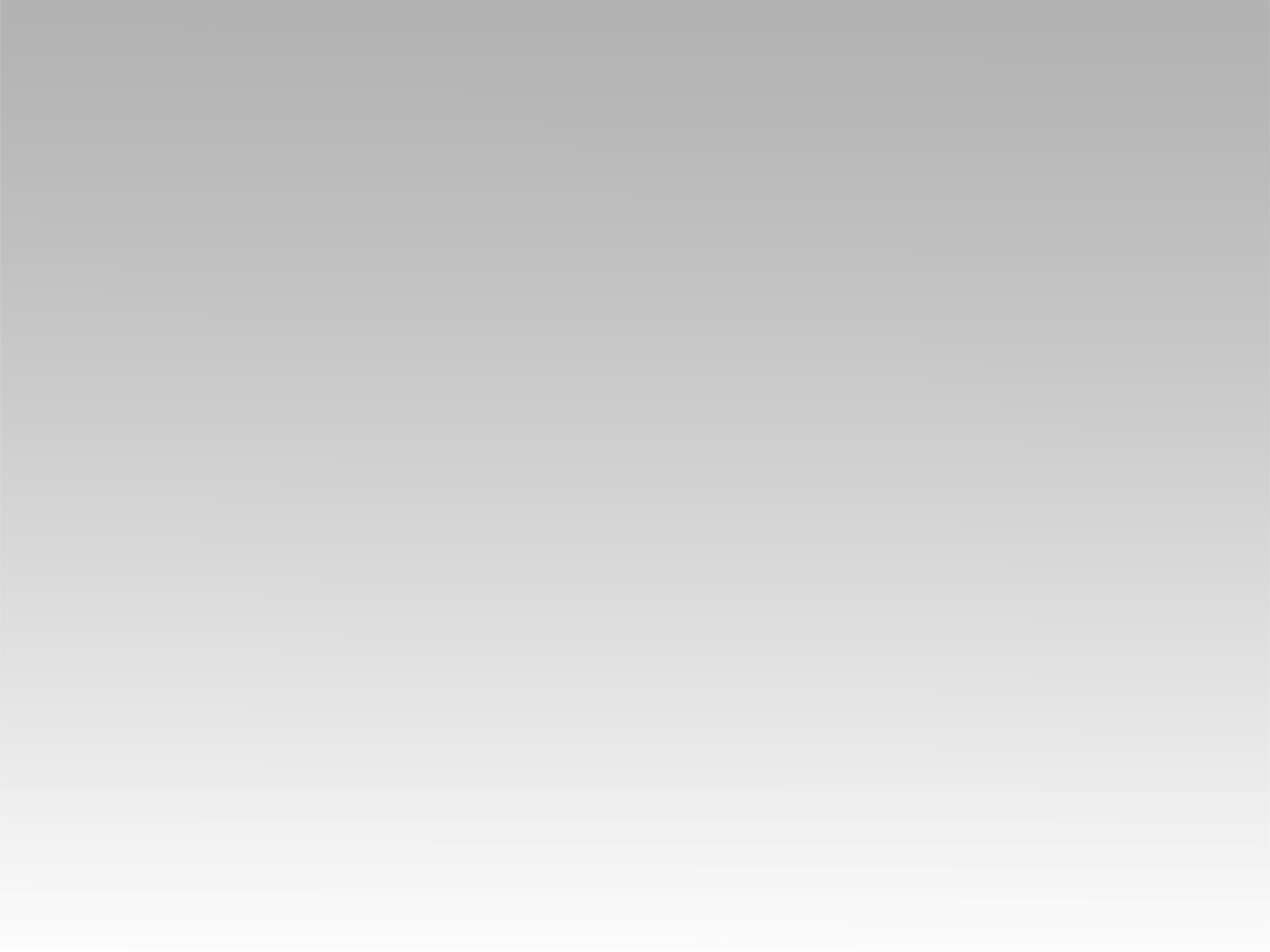 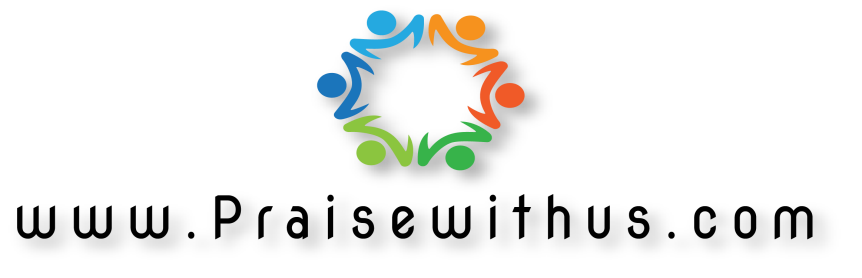